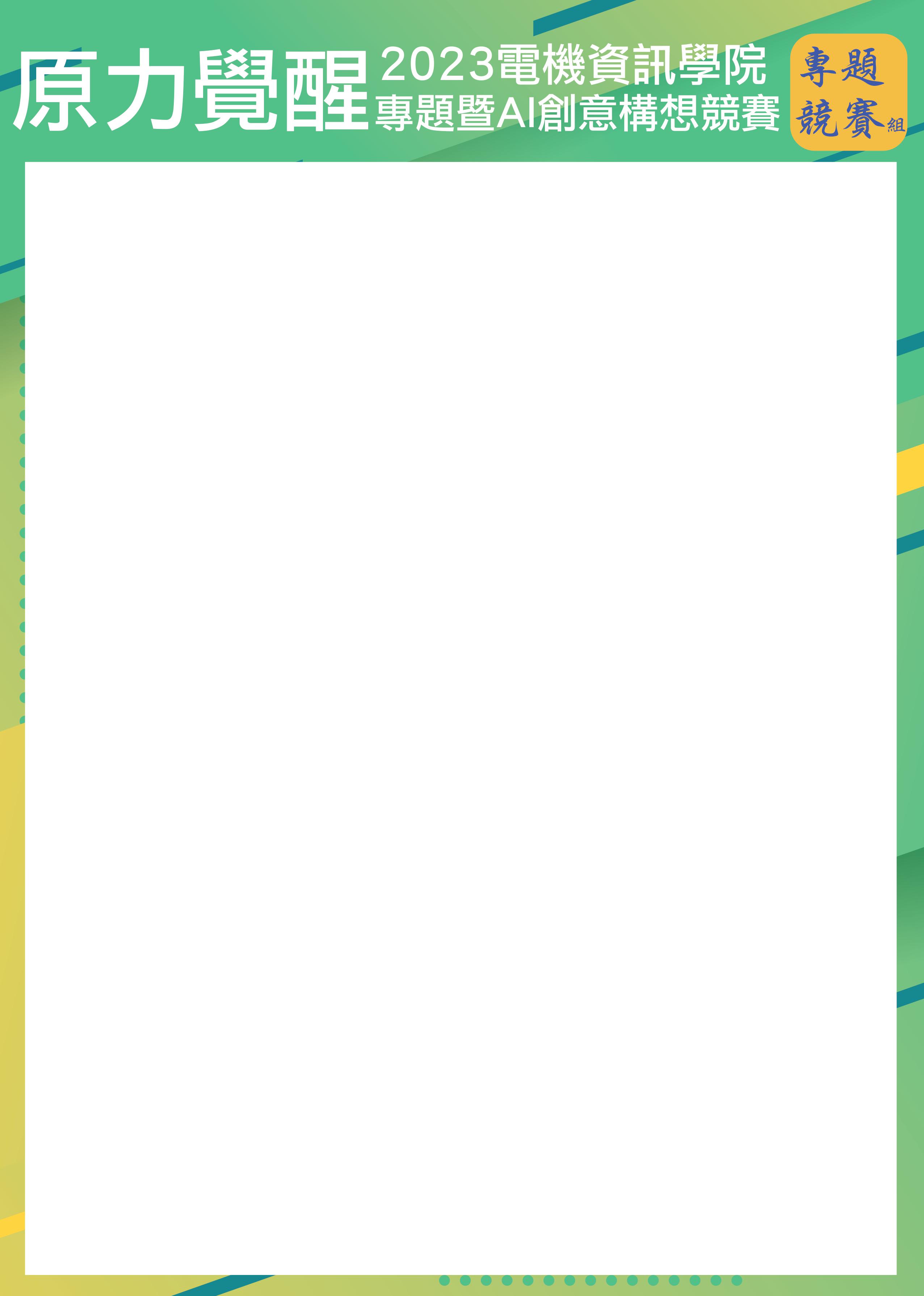 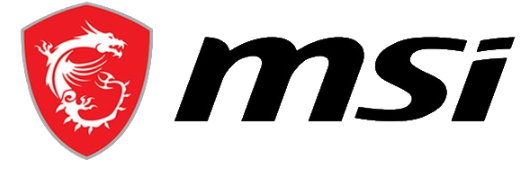 微星科技獨家贊助
Team Name：
編號：000
Title：
Team Member：
Abstract
Motivation
Ｍethodology
Conclusion